Einführung in das DABay-Modul Bescheide
Beispiel zum Zusammenspiel§6.1 AbwAG - Bescheid



Evamaria Burkart, Referat 65
Beispiel zum Zusammenspiel §6.1 AbwAG - Bescheid
Zeitgleiche Anforderung für einen Parameter nach Bescheid und Erklärung nach §6.1 AbwAG
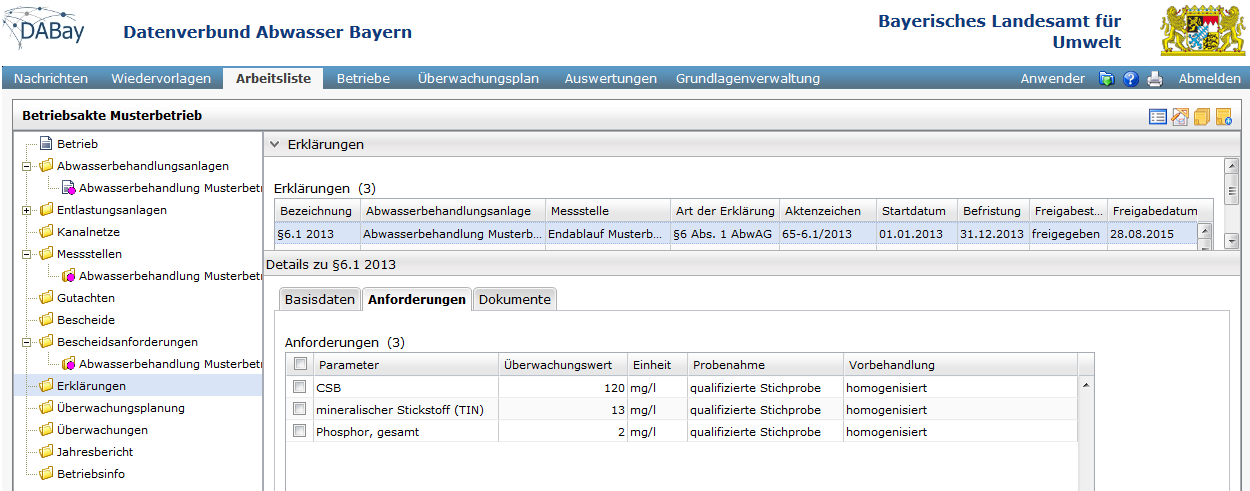 2
© LfU / Referat 65 / Burkart / 29.09./01.10.2015
Beispiel zum Zusammenspiel §6.1 AbwAG - Bescheid
Zeitgleiche Anforderung für einen Parameter nach Bescheid und Erklärung nach §6.1 AbwAG
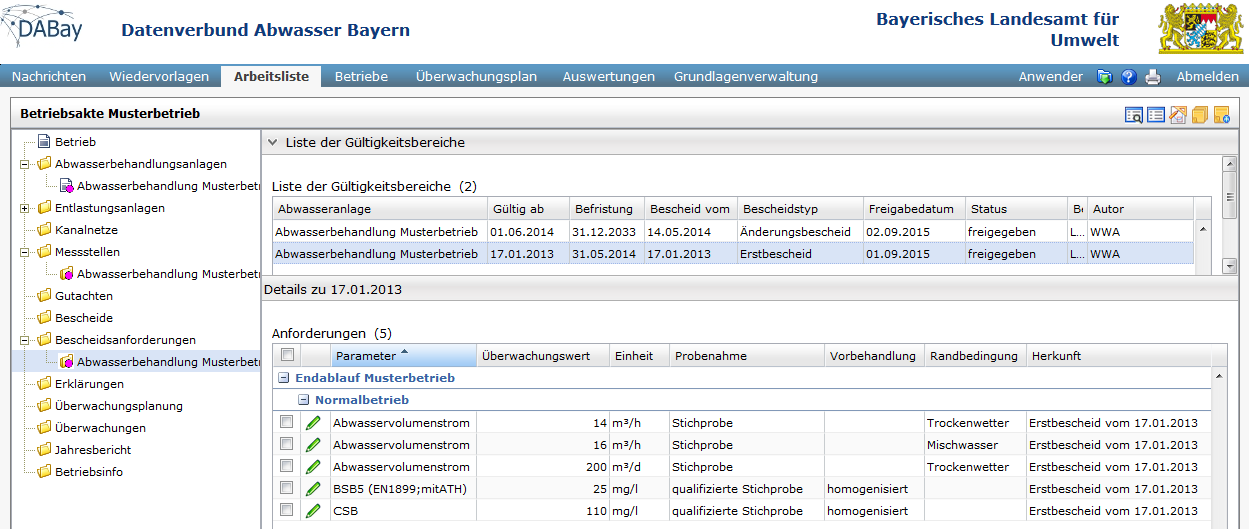 3
© LfU / Referat 65 / Burkart / 29.09./01.10.2015
Beispiel zum Zusammenspiel §6.1 AbwAG - Bescheid
Zeitgleiche Anforderung für einen Parameter nach Bescheid und Erklärung nach §6.1 AbwAG
Bescheid: 	CSB 110 mg/l, 17.01.2013 – 31.05.2014
Erklärung nach §6.1 AbwAG:	CSB 120 mg/l, 01.01.2013 – 31.12.2013
4
© LfU / Referat 65 / Burkart / 29.09./01.10.2015
Beispiel zum Zusammenspiel §6.1 AbwAG - Bescheid
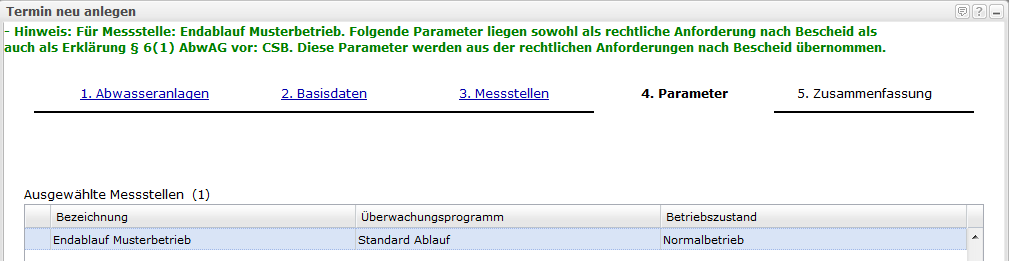 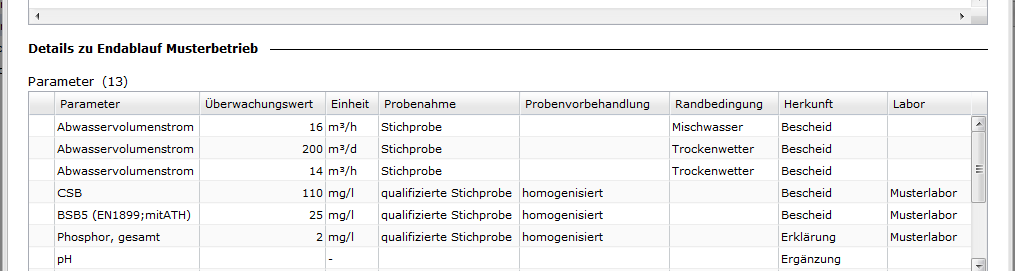 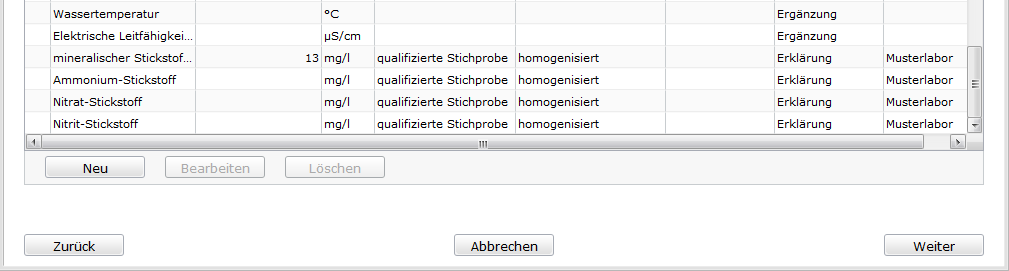 5
© LfU / Referat 65 / Burkart / 29.09./01.10.2015
Beispiel zum Zusammenspiel §6.1 AbwAG - Bescheid
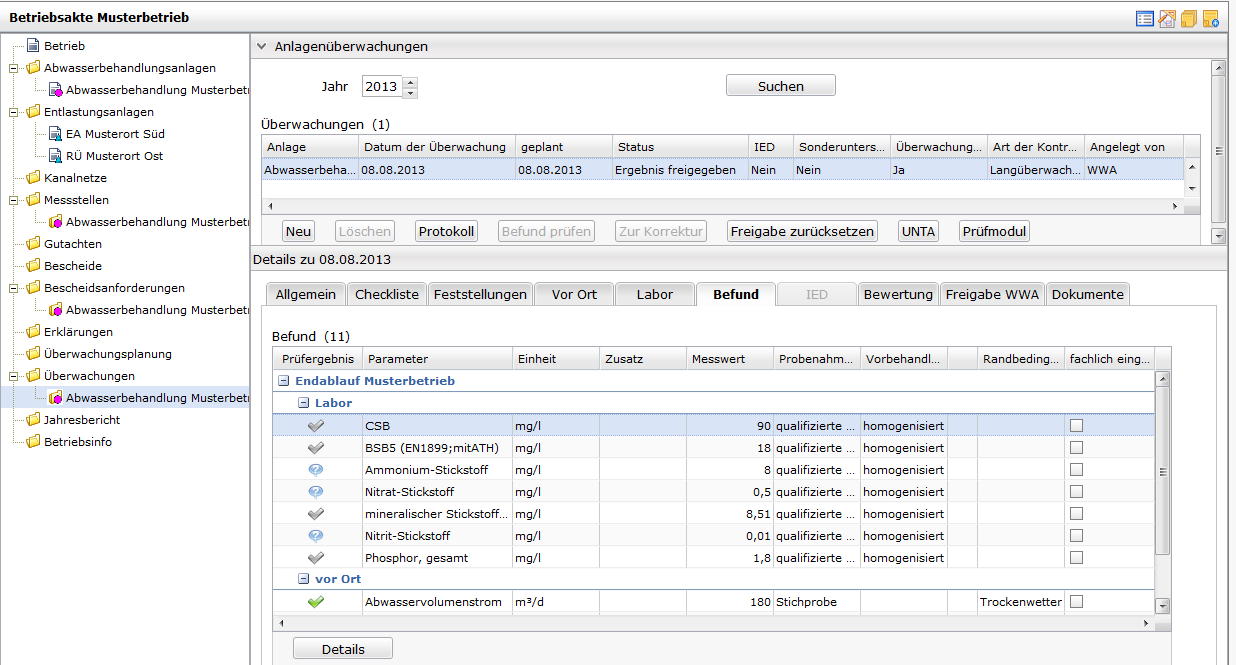 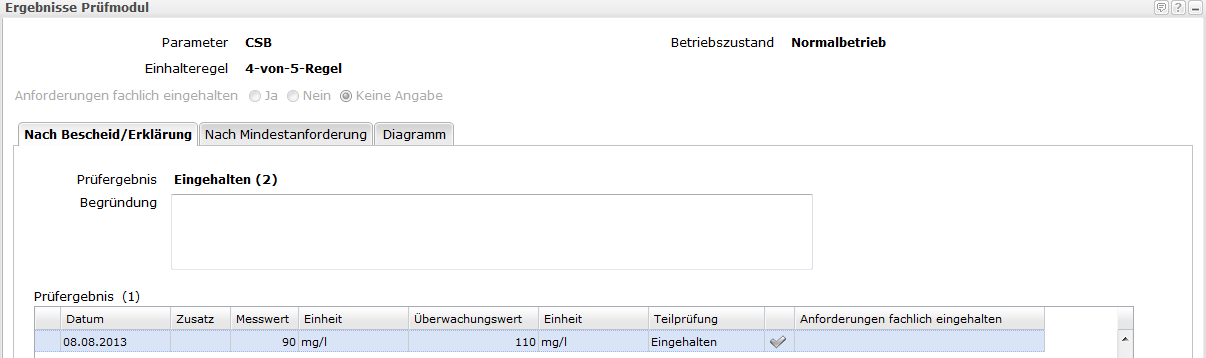 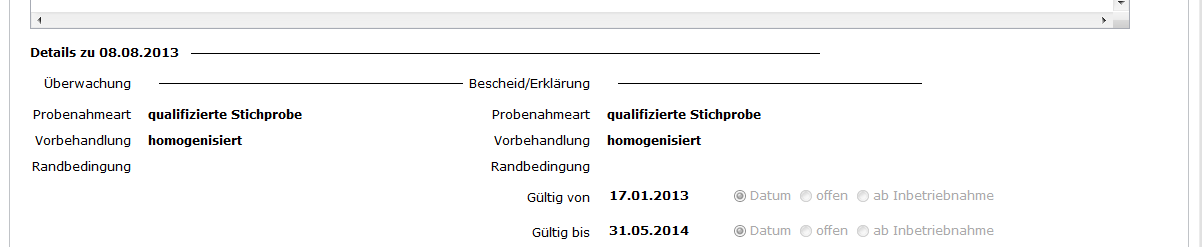 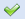 Bescheid: 	CSB 110 mg/l, 17.01.2013 – 31.05.2014
Erklärung nach §6.1 AbwAG:	CSB 120 mg/l, 01.01.2013 – 31.12.2013
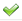 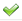 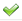 6
© LfU / Referat 65 / Burkart / 29.09./01.10.2015
Fazit
Alles klar?
?
?
7
© LfU / Referat 65 / Burkart / 29.09./01.10.2015
Fazit
Anforderungen nach Bescheid und erklärte Werte nach §6.1 AbwAG- werden getrennt erfasst,
- können zeitgleich existieren:
Bescheid + §6.1 AbwAG gleichzeitig zum gleichen Parameter
Bescheid schlägt §6.1-Erklärung
Bescheid + §6.1 AbwAG gleichzeitig zu verschiedenen Parametern
Prüfung auf Einhaltung der Anforderung erfolgt getrennt
8
© LfU / Referat 65 / Burkart / 29.09./01.10.2015